Plane SpottingOr how to put yourself on no-fly lists.
Predicting Air Delays at SeaTac airport. 
A CS 773C Project by Sam Delaney
Predict flight delays out of a major airport.
Predict the amount of time the delay will take.
Abstract
FlightCaster
Six hour prediction window
DelayCast
Currently updating algorithm…
University of Boston
CS Project - 2008
Current Projects
www.transtats.bts.gov
www.flightstats.com
www.flightaware.com
DATA! Where are we getting it?
Data!Current Examples
DATA! What does it look like?
DATA!What does it look like?
DATA!A closer look
GRAPHS!
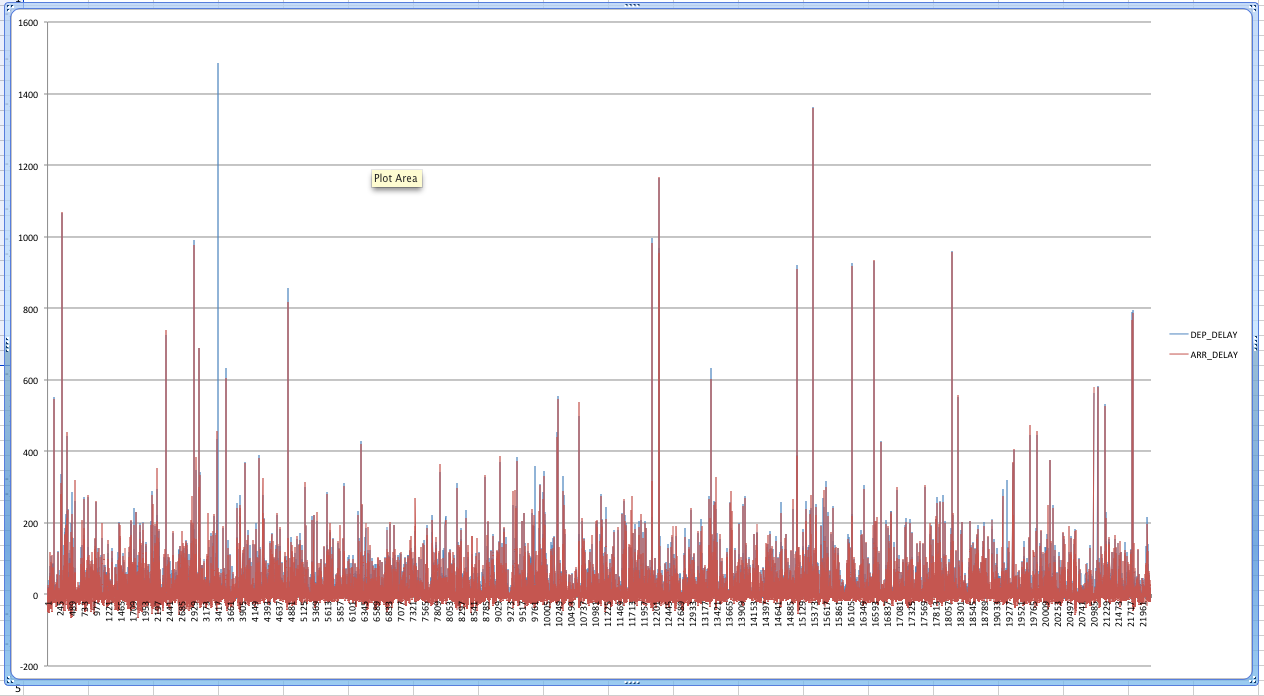 Airport with the most Delays: Newark
Airport with the least Delays: Honolulu
Airline with most Delays: Alaska Airlines
Airline with least Delays: Southwest
Fun Facts!
Questions?